Kochova krivulja
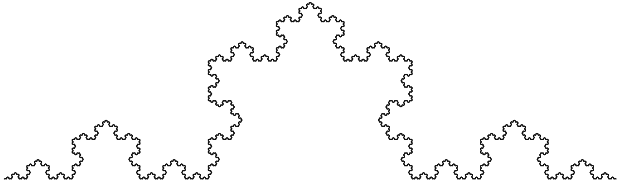 Kochova krivulja i Kochova pahuljica su jedne od prvih opisanih fraktalnih krivulja. Predstavio ju je švedski matematičar Niels Fabian Helge von Koch 1904. godineFraktal-to su objekti koji daju jednaku razinu detalja neovisno o razlučivosti koju koristimo
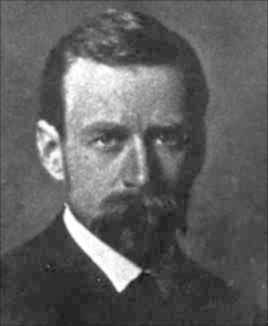 Razlika između krivulje i pahuljice je u tome što se kod krivulje počinje s dužinom,a kod pahuljice s jednakostraničnim trokutom.
Kochova pahuljica
Kochova Krivulja
Konstrukcija
Dužinu podijelimo da tri jednaka djela.Na sredinu dodamo doš dvije dužine jednakih duljina.Tako da zajedno s srednjom duljinom tvore jednakostraničan trokut.
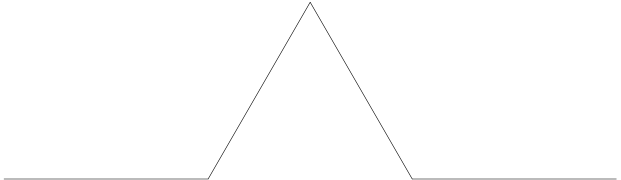 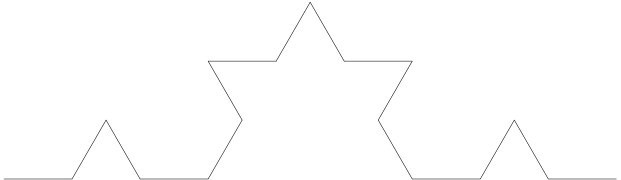 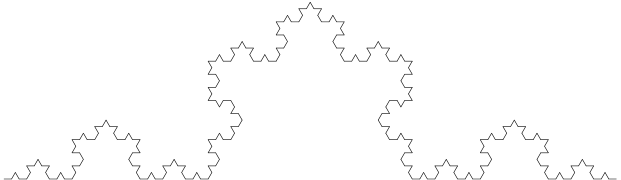 Hvala na pažnji
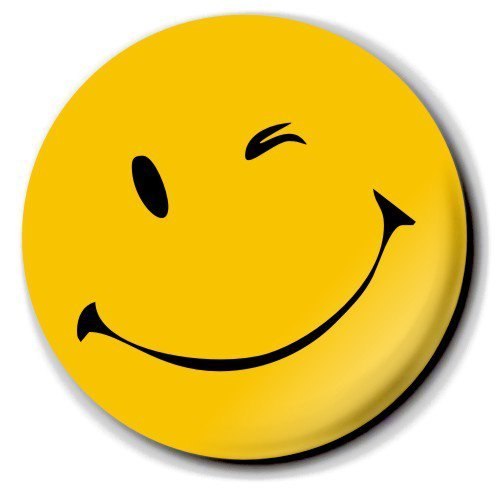 Emil Čupić 8.a